Mobilapper i forskning Faglunsj med FHI 28.sept
Dagfinn Bergsager
USIT/UiO
Design
Vi lager moderne mobilapper og legger det oppå eksisterende infrastruktur for forskning med Nettskjema og TSD.

(slik som Vipps ligger oppå UNIX)
27.09.2017
3
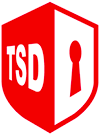 Tjenester for sensitive data
Sikker forskningsplattform for UiO og andre offentlige forskningsinstitusjoner.
Alle prosjekter får sin egen sikre server
Logger inn remote på windows-server
En server per godkjenning (REK/NSD)
Egen brukerdatabase med 2 faktor innlogging
Kun eier av prosjektet kan elsportere data ut av TSD-serveren sin
27.09.2017
4
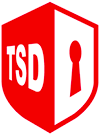 Tjenester for sensitive data
Forsker kan laste opp data
Arbeid med data skjer på serveren inne i TSD
SPSS/Excel, egen database, HPC, backup
Kan motta data fra åpen webside via Nettskjema
FHI har rammeavtale om bruk av TSD
Kontinuerlig sikkerhetstestet
27.09.2017
5
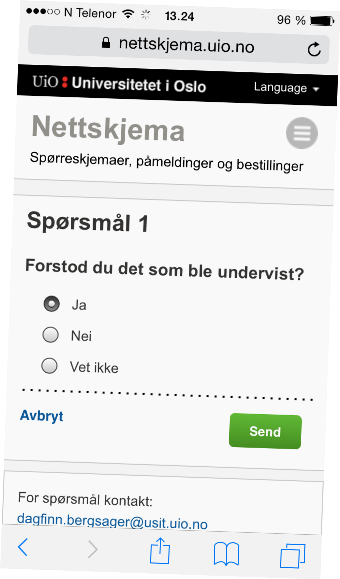 Nettskjema
Datainnsamling via nett
Forskjell fra QuestBack 
Vi håndterer sikkerhet og personvern
Gratis å bruke for de som har kjøpt den
Vi tilpasser den etter lokale behov
Mobilapper kan levere data via Nettskjema
Kan samle inn sensitive personopplysninger til TSD
27.09.2017
6
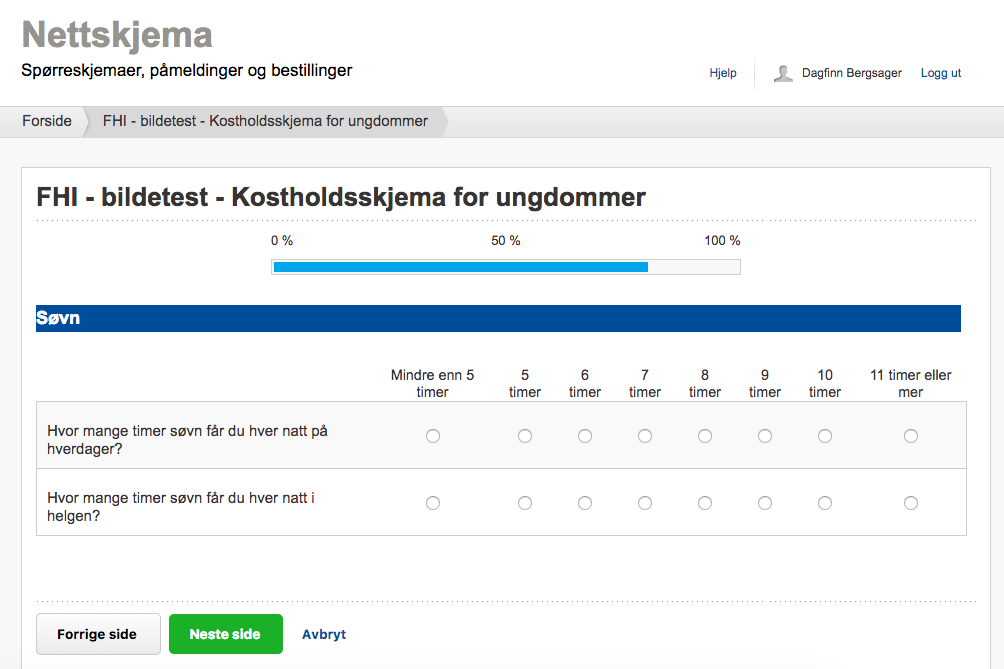 27.09.2017
7
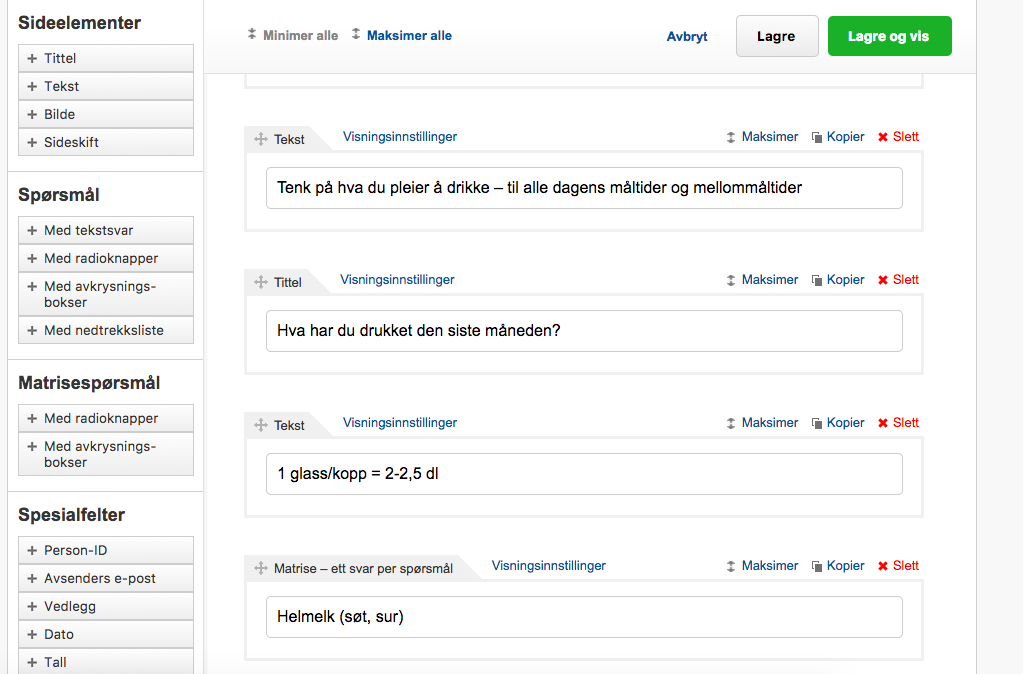 27.09.2017
8
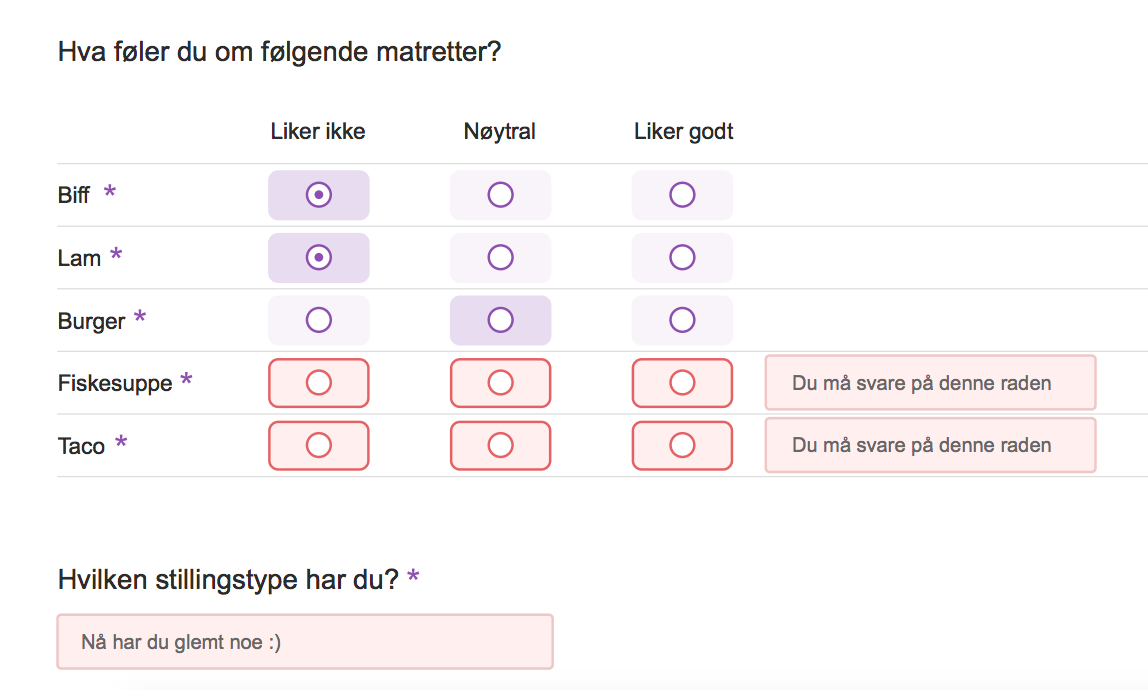 27.09.2017
9
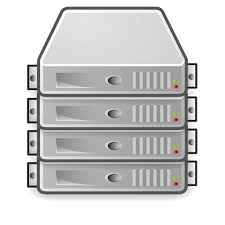 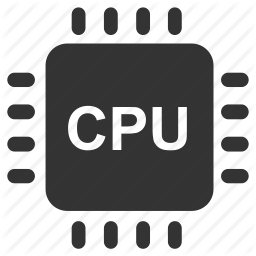 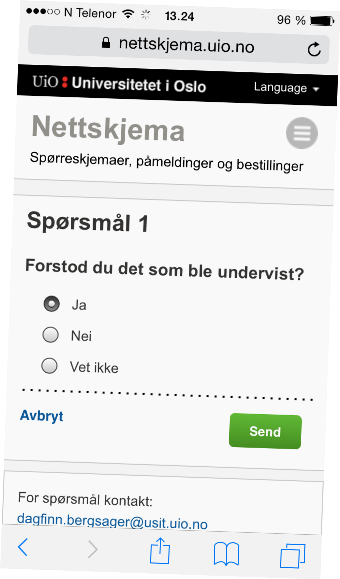 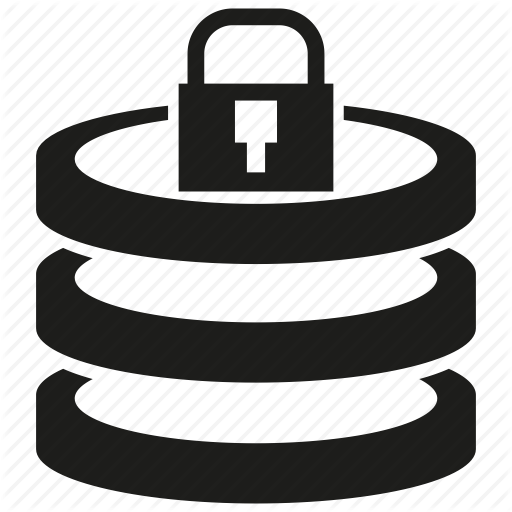 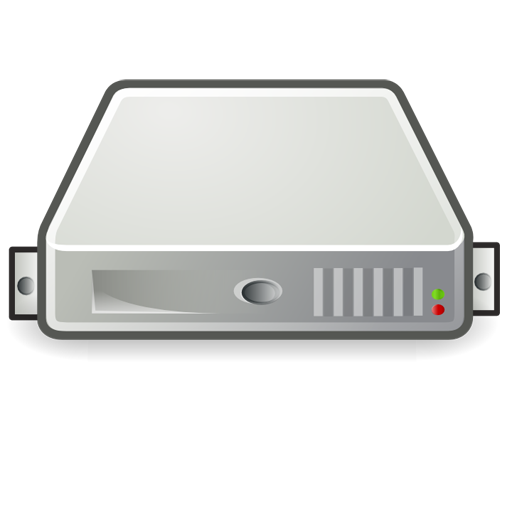 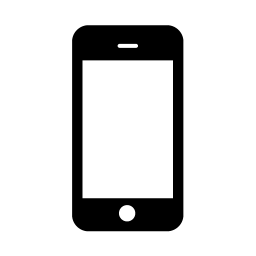 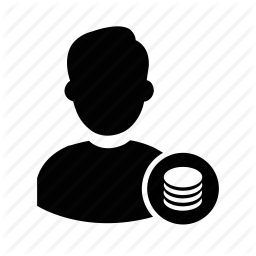 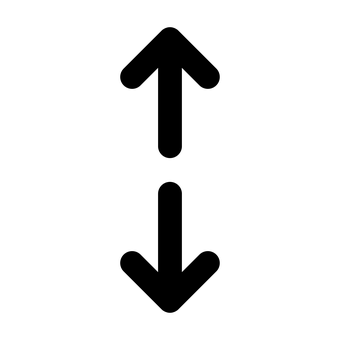 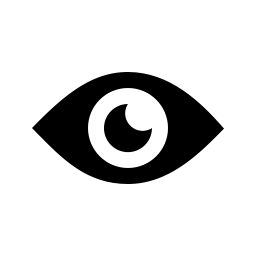 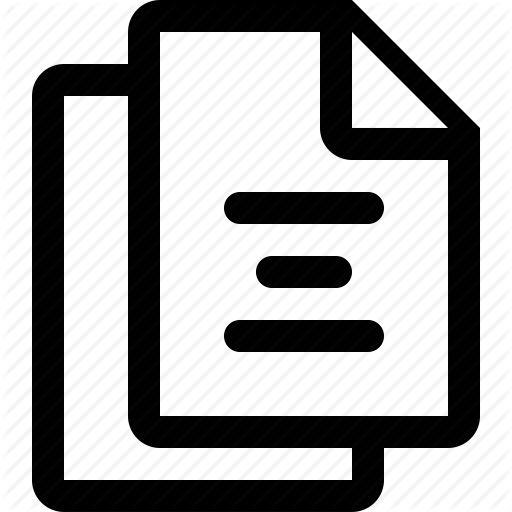 27.09.2017
10
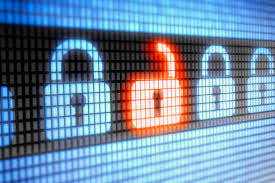 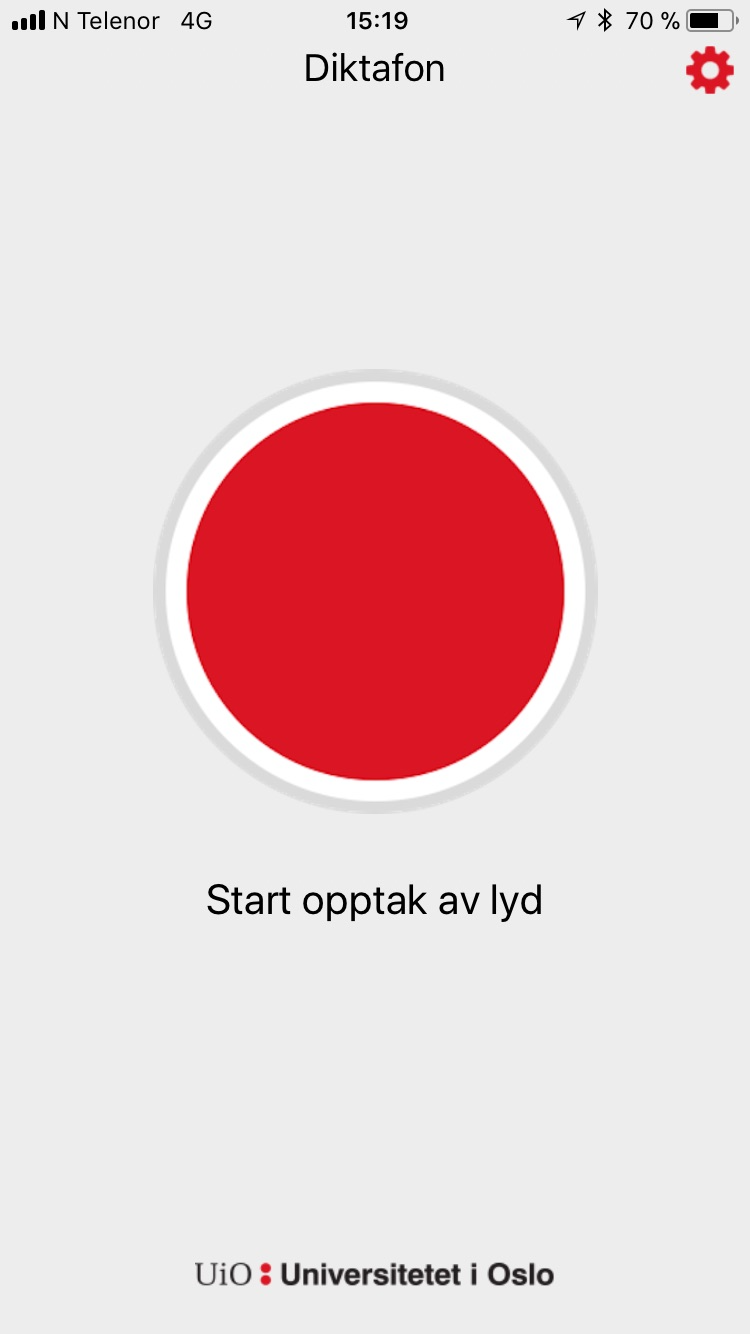 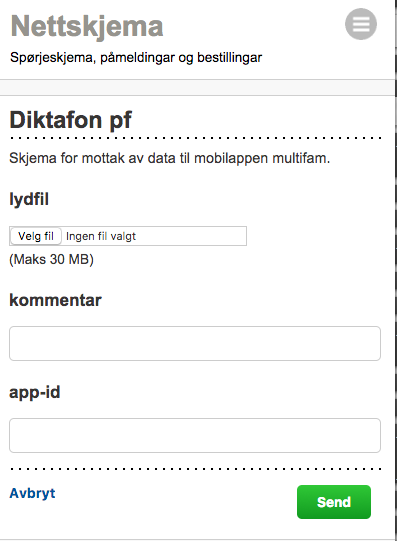 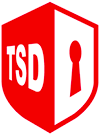 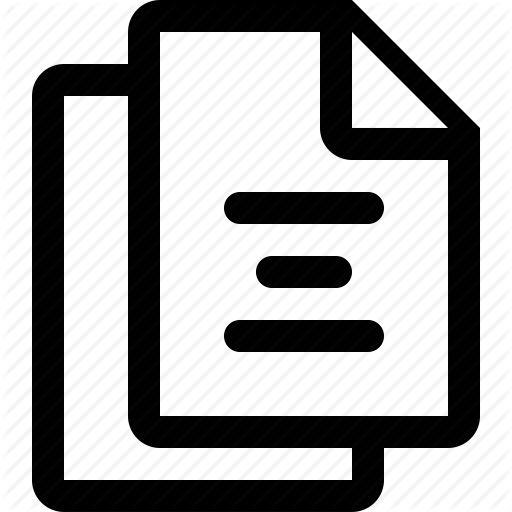 Kommaseparert fil
27.09.2017
11
Nettskjema /TSD og FHI
Forskningsprosjekter på FHI kan ta bestille server i TSD(google ”TSD FHI”)
FHI har et gitt antall brukere i Nettskjema
Innlogging med IDporten
Kan brukes uten TSD for datainnsamling
FHI kan bruke mobilapper mot Nettskjema/TSD
27.09.2017
12
Nettskjema og FHI
Tett samarbeid med MOBA
Mellomlagring av svar med sensitive personopplysninger
Validering av studieID etter MOBAs algoritmer
Kroppskart
Utvikler kroppskart for smerteregistrering som leverer data til Nettskjema
Forskere: Christoper Nilsen og Olöf Anna Steingrimsdottir
Demo klar i desember
27.09.2017
13
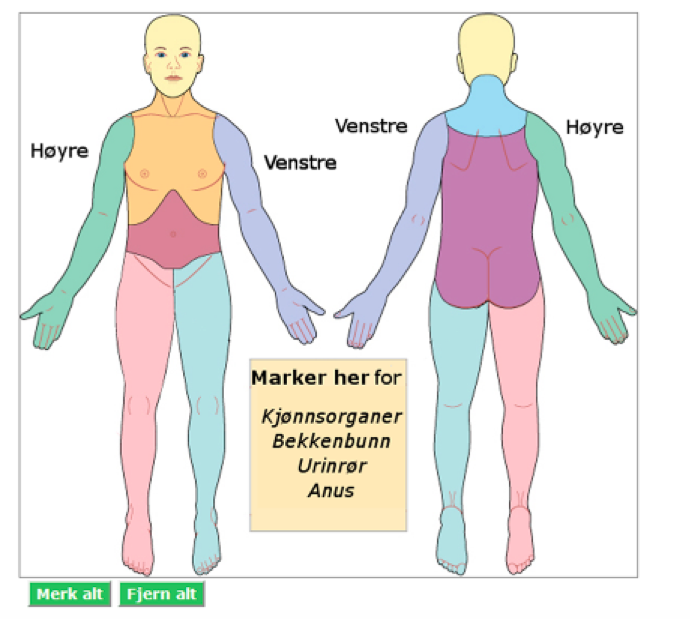 28.09.2017
14
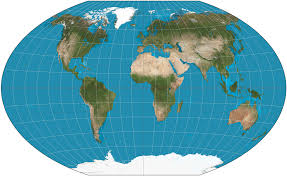 Nytt i verden
EUs forordning for personvern blir norsk lov i 2018.The EU General Data Protection Regulation (GDPR) 
Høy fokus i alle IT-miljøer om dagen
Jeg har vært med som ekspert i prosjekt for ny veileder hos Datatilsynet
Fører ikke til store umiddelbare endringer hos oss
Strengere krav til bruk av personID på OUS
Nettskjema har endret personnr-spørsmål til personID
27.09.2017
15
Nytt på UiO
40% mobilbrukere på uio.no
Nettskjema har blitt nasjonal tjeneste for datainnsamling
Dobling i bruk
Fortløpende nye versjoner uten nedetid
2 prosjekter med elektronisk samtykke i Nettskjema/TSD/digipost
TSD har doblet antall prosjekter det siste året
Håndterer flere ting enn kun forskning
27.09.2017
16
Prioriteringer for all utvikling
Sikkerhet og personvern
Bruksopplevelse for den som skal levere data
Funksjonalitet for den som samler inn data


-Vi skal alltid være best på sikkerhet og personvern!
	-og fungerer på alle Devices for alle personer...
		-og være funksjonell å bruke for datainnsamler…
27.09.2017
17
Åpenhet!
Åpen kildekode
Vi forteller om sikkerhetstiltak og arkitektur
Åpne ROS-analyser som kan brukes som dokumentasjon for andre prosjekter
Tett dialog med datatilsynet og personvernombud på OUS
REK og NSD kjenner godt til våre løsninger
27.09.2017
18
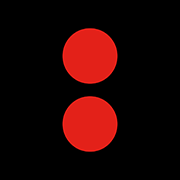 Nye utfordringer med mobilapper
Mobilappen må lagre noe data
Når du leverte data sist
ID på hvem som har levert svaret
At du har installert appen kan kobles til at du har en diagnose
Dersom appen mister nett, kan det være behov for å legge data i kø
Data på mobiler blir ofte sikkerhetskopiert til apple/google
27.09.2017
19
Slik lager vi apper
Møtes og blir enige om å lage app
Forsker lager nettskjema for data som skal inn
Server i TSD bestilles
Vi skisser opp forslag til oppførsel
Appen kodes og testes ut av forsker ++
Vi tar en ROS av appen (1 time)
Appen lastes opp i AppStore /Googleplay
27.09.2017
20
demo
27.09.2017
21
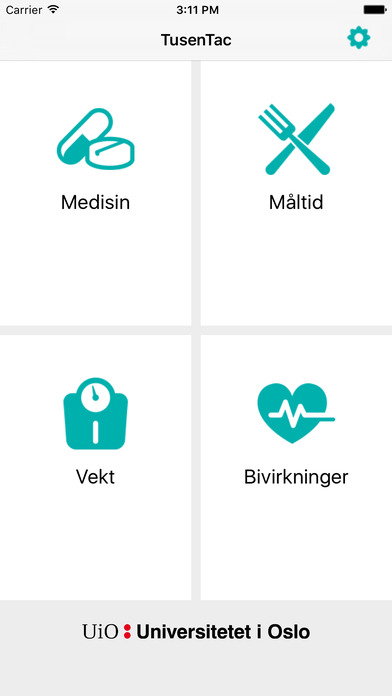 28.09.2017
22
28.09.2017
23
Erfaringer med iPads i DSL+
Forsker: Kari-Anne Bottegaard Næss ISP/UV/UiO
The Down Syndrome LanguagePlus-project
50 ipads sendt over hele landet
App utviklet av Engangelab, data til Nettskjema/TSD
Ny versjoner av appen distribueres fortløpende
Ingen svinn av iPads
Mye gode data samlet inn, gode tilbakemeldinger fra brukere
27.09.2017
24
Erfaringer fra sykehus
Dårlig og ustabilt nett
MinMat er utvidet med køing av data dersom den ikke har nett
Oppstår en del nye feil ved ustabilt nett
27.09.2017
25
Erfaringer fra 2017
Vi klarer å kode apper raskt og billig i de fleste tilfeller…
Det er ingen begrensninger i det rammeverket vi har valgt (React Native/Redux/saga)
Enkelt å støtte både iOS og Android
27.09.2017
26
Fremover
Halvor Bjørn har i sin masteroppgave på IFI i høst designet løsning for anonym datainnsamling med Nettskjema
Ta kontakt om du har et prosjekt som trenger dette.
Vi har hatt proto-type på apper som skriver data fortløpende inn i TSD.
Kan antagelig brukes av instrumenter
Samarbeid med SINTEF om å hente ut data fra sensorer
Vi ser på løsning for å ta opp film som lagrer direkte i TSD
27.09.2017
27
Fremover
Vi klarer å lagre noe data i appen på en sikker måte
Venter på den første appen som skal ha data tilbake
Vi lager avansert kropps-smertekart for FHI som legges oppå Nettskjema og kan brukes av flere
Jobber med løsning for å kunne se på og endre data i TSD med Nettskjema
27.09.2017
28
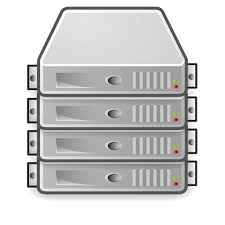 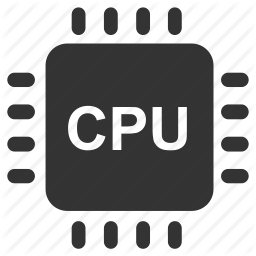 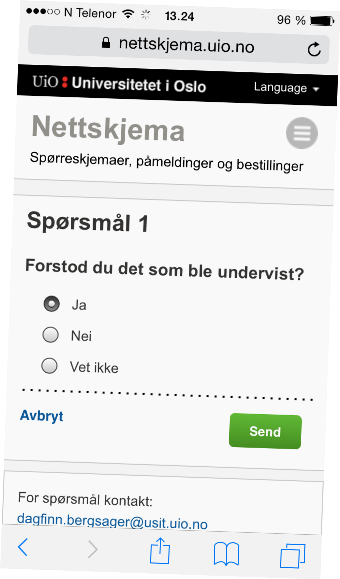 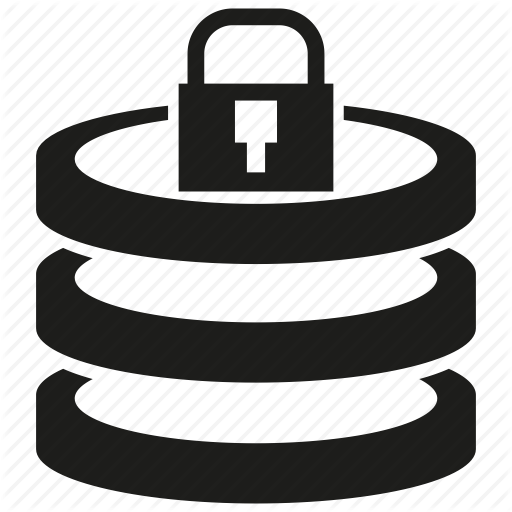 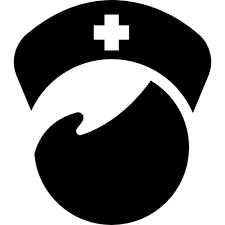 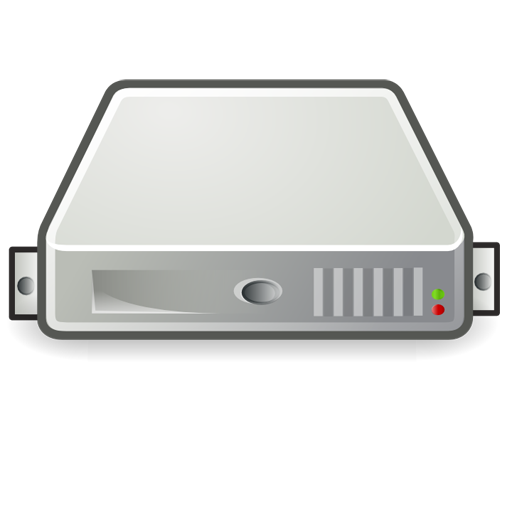 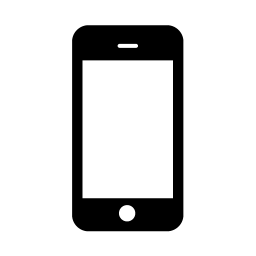 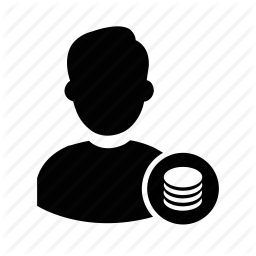 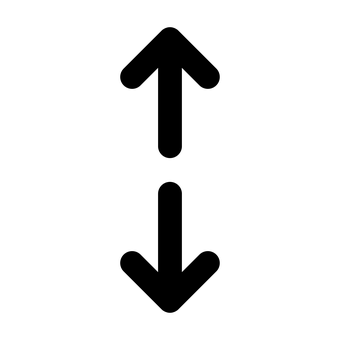 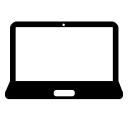 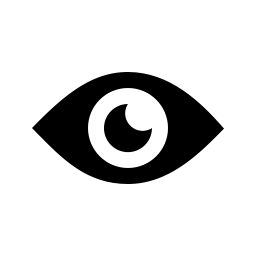 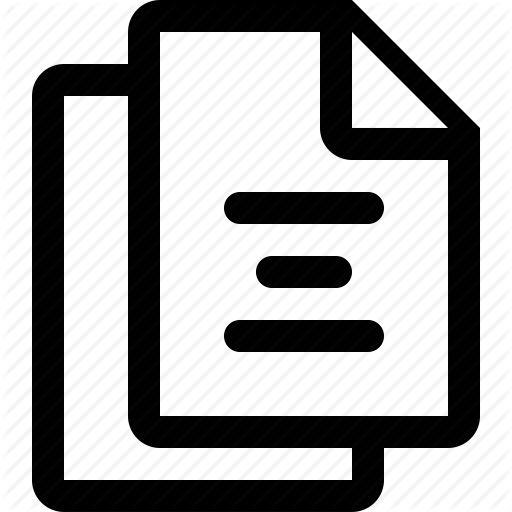 28.09.2017
29
mobil-app@usit.uio.notsd-contact@usit.uio.no
27.09.2017
30